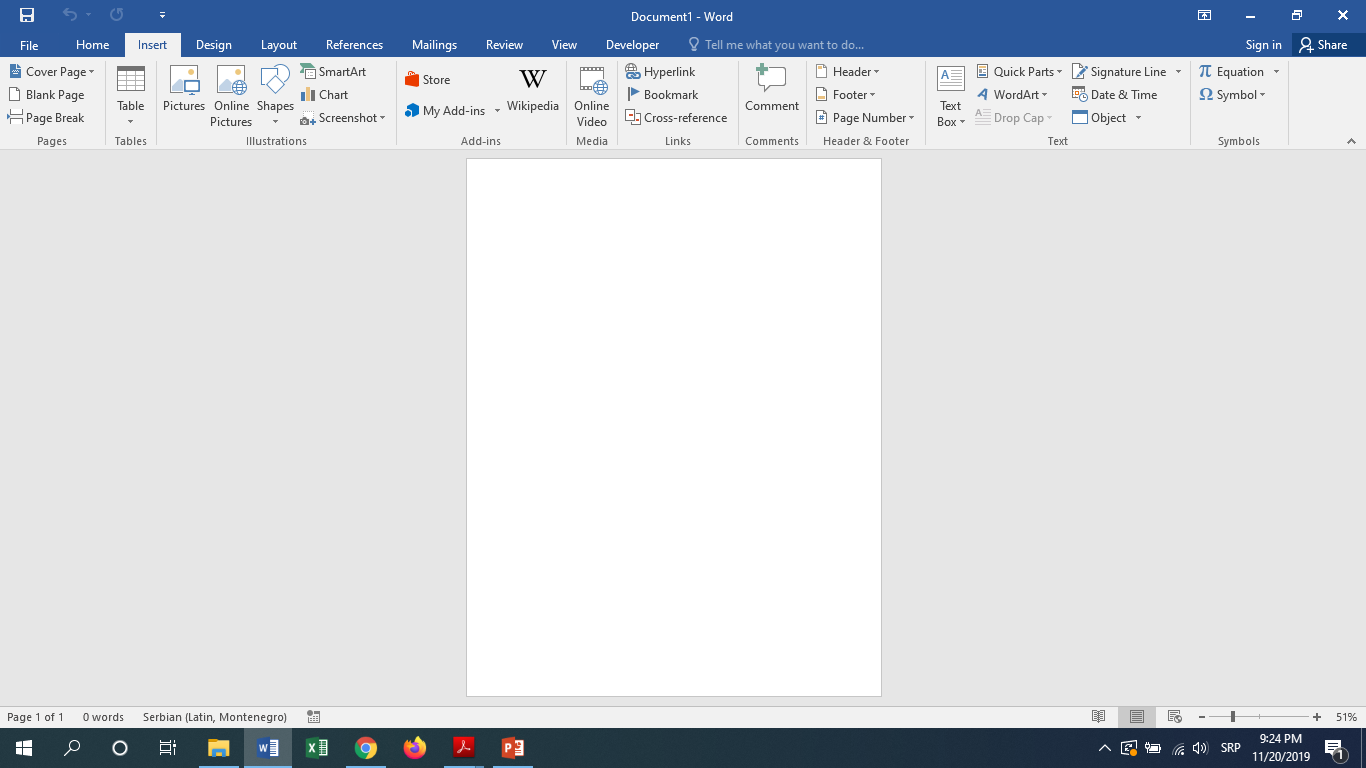 UMETANJE SLIKA U WORD-u
PREDMETNI NASTAVNIK: SPASOJE PAPIĆ
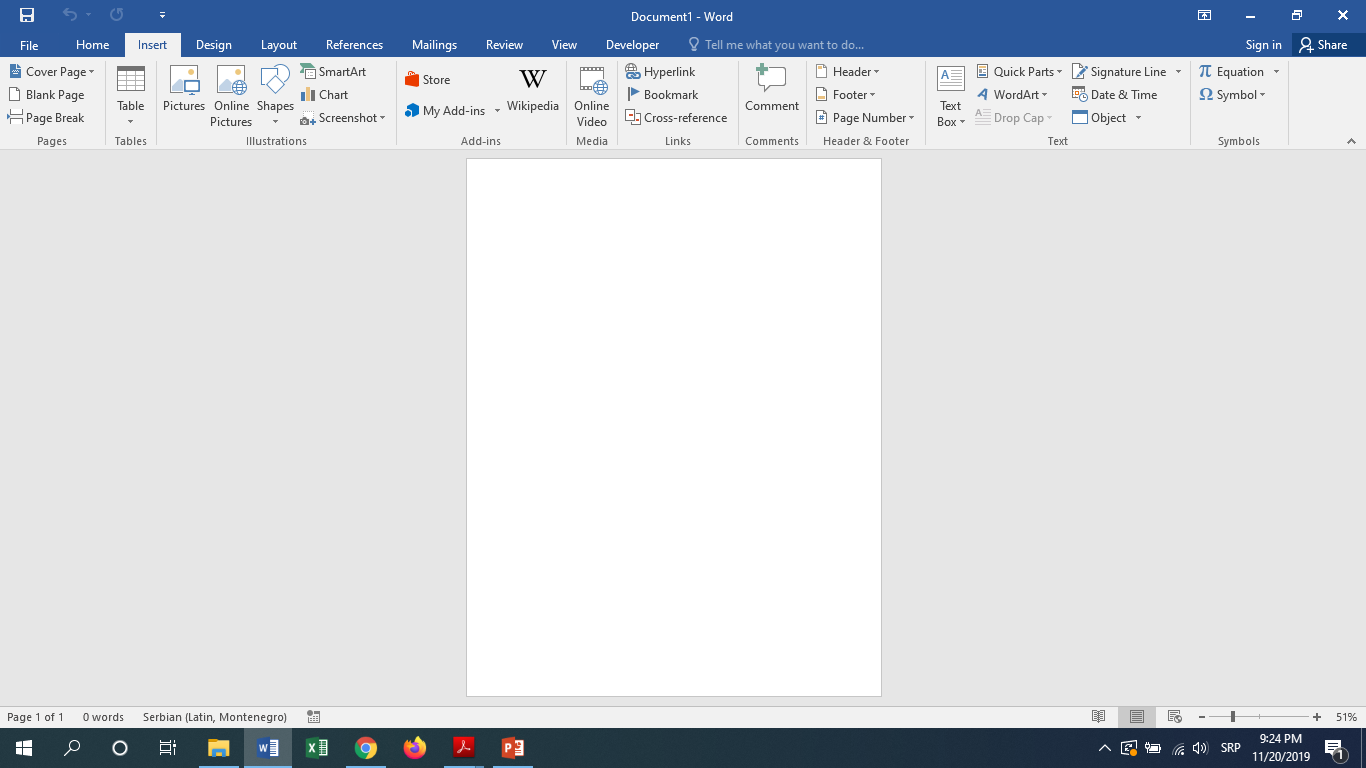 Tekst je uvijek interesantniji i ljepši kada sadrži i neki crtež ili sliku. Već je rečeno da kada želimo nešto da umetnemo u dokument koristimo u meniju karticu Insert.
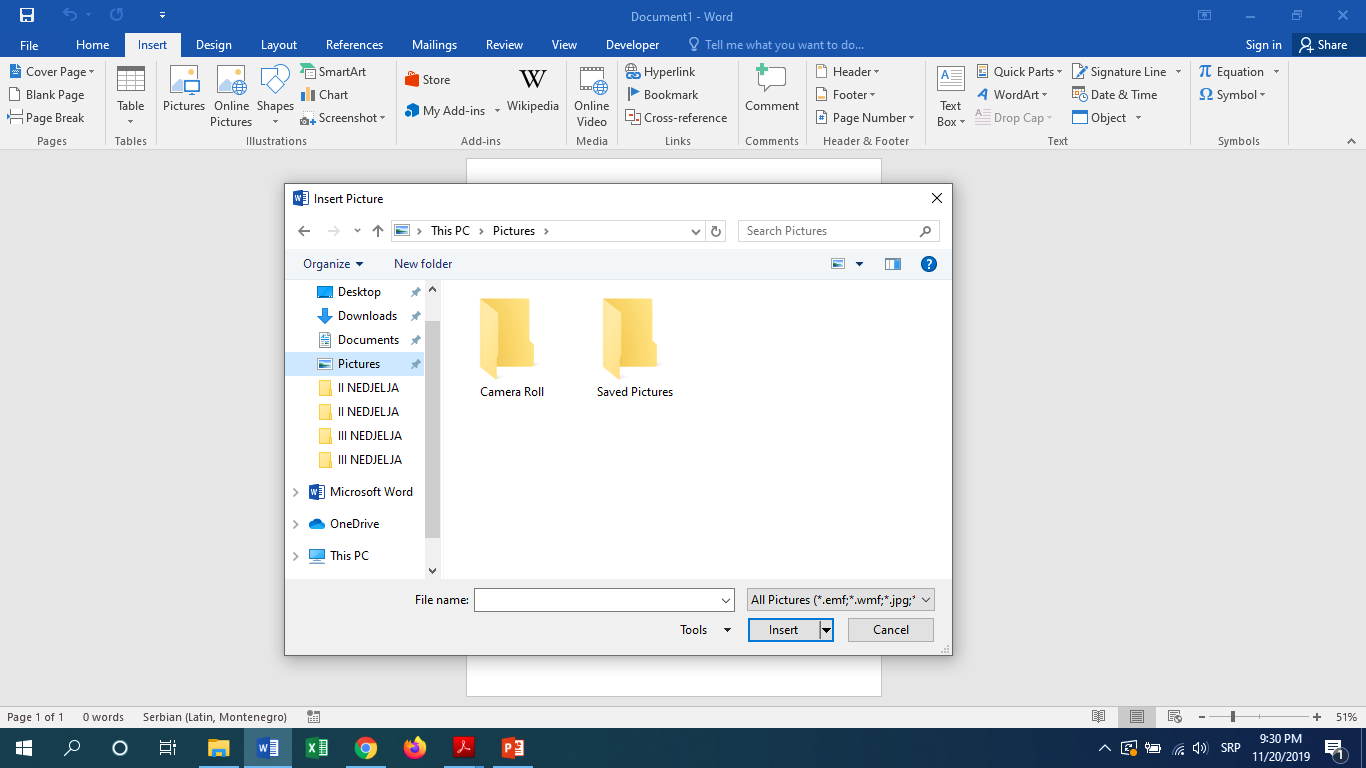 Ako želimo da ubacimo neku našu fotografiju ili crtež, biramo opciju Picture i dobijamo ovakav prozor. 
Sada treba da pronađemo našu fotografiju, obilježimo je i kliknemo na već pomenuti Insert.
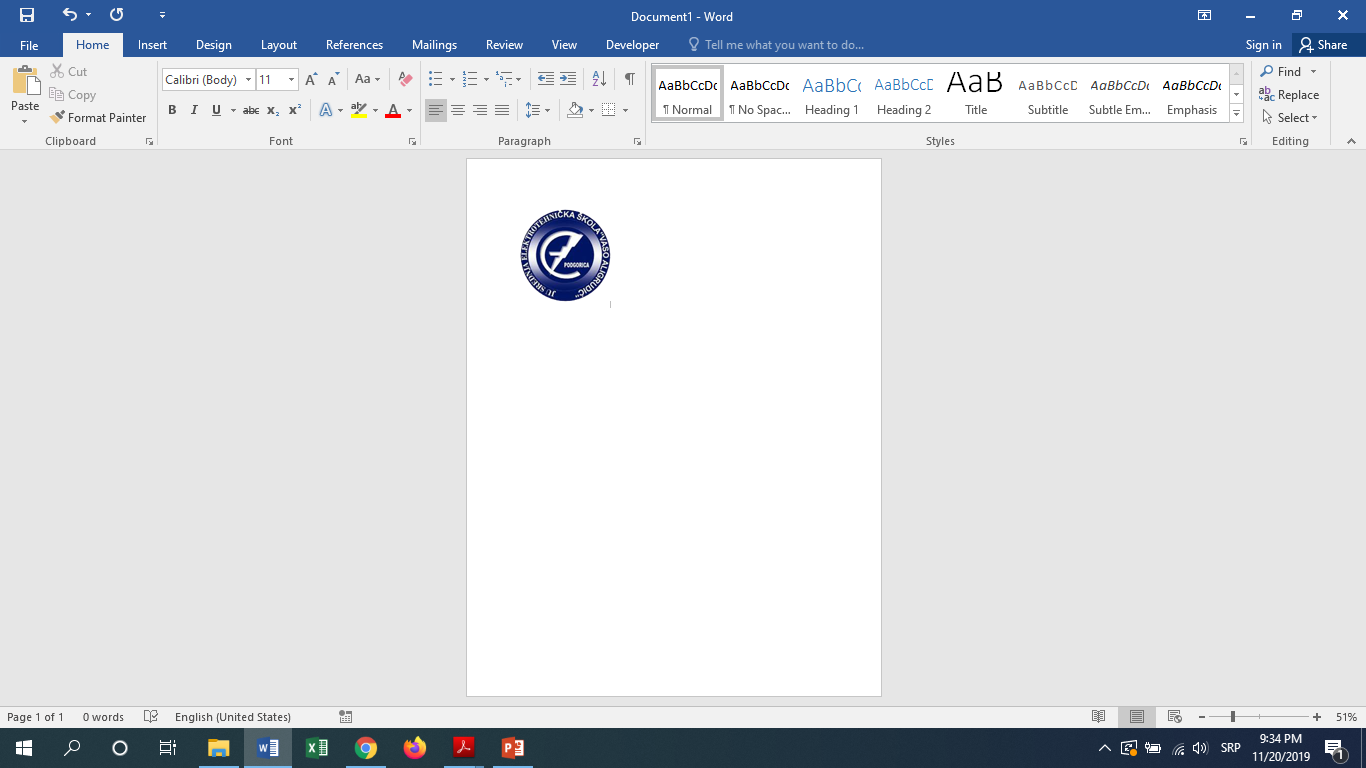 Slika koju smo ubacili neće uvijek biti na mjestu koje nam se dopada, pa moramo dodatno da je formatiramo.
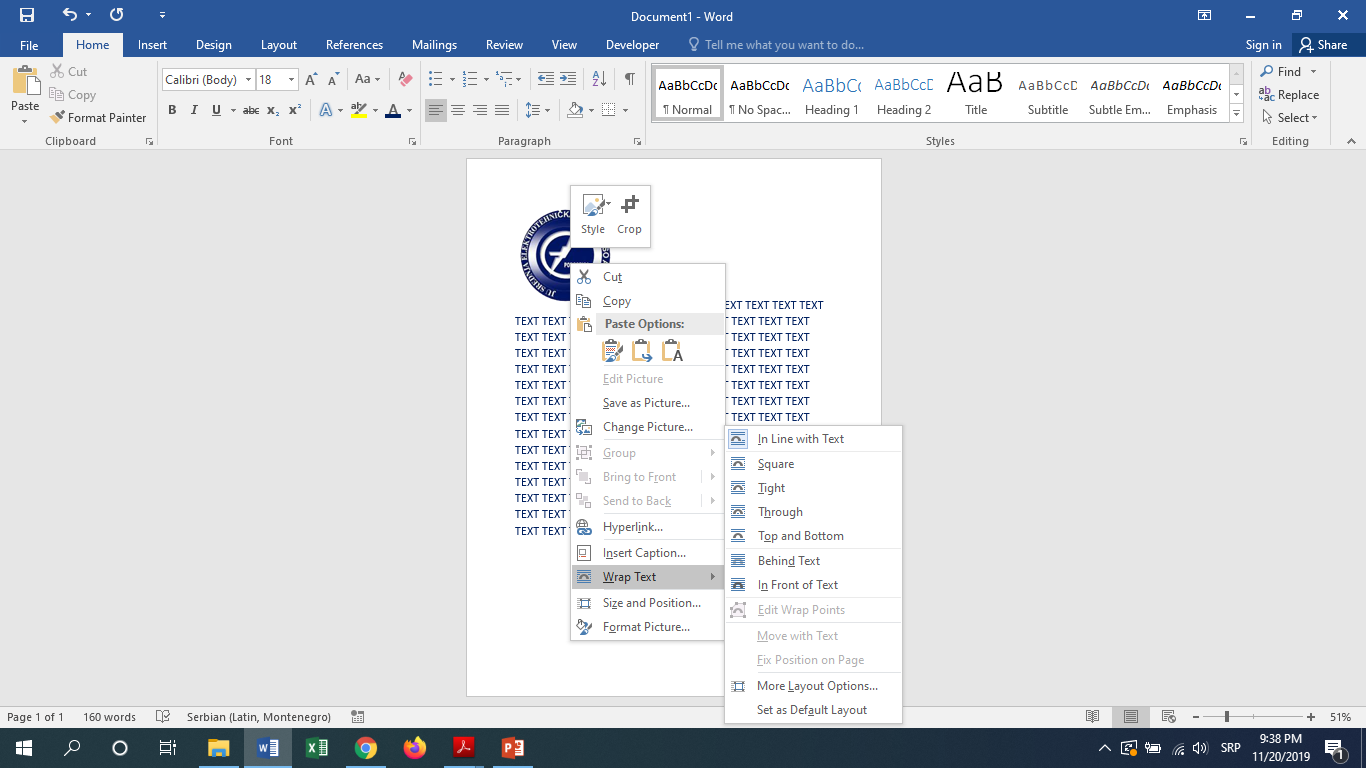 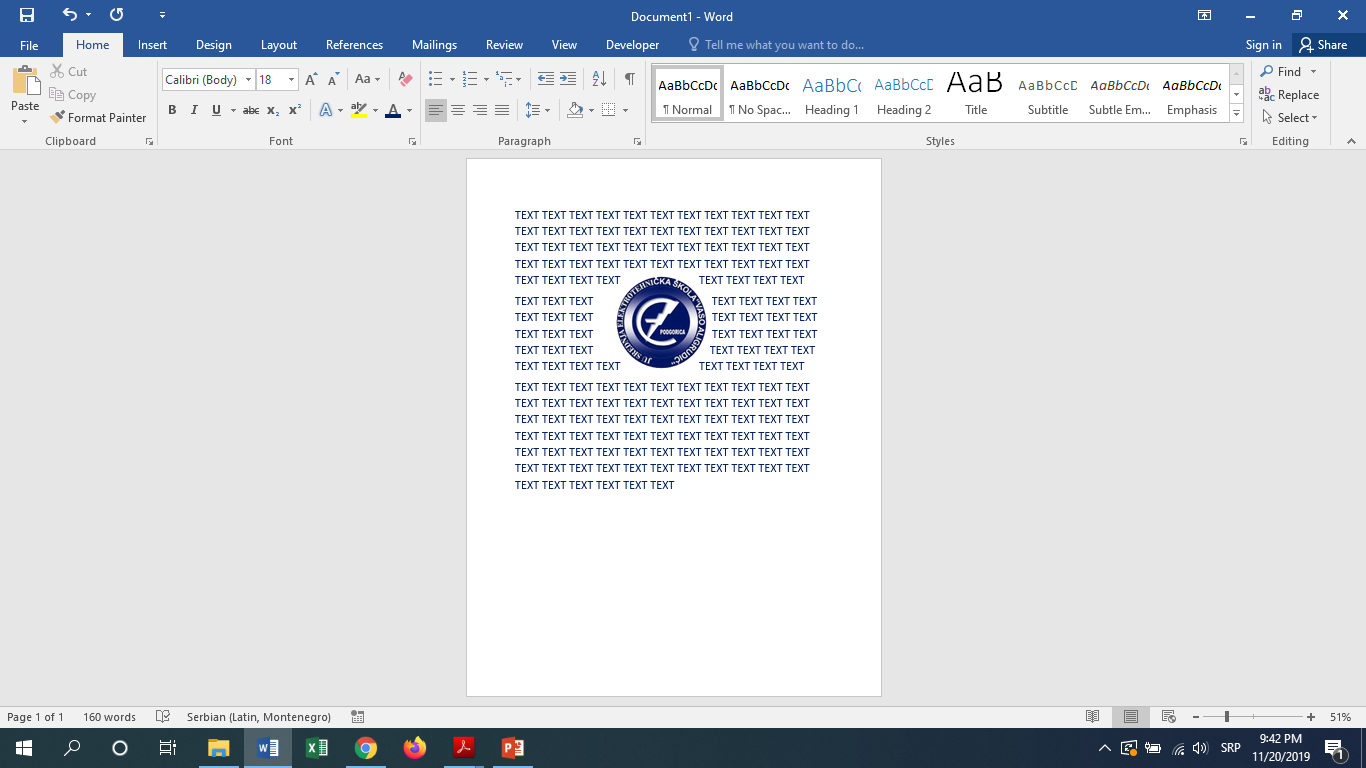 Desni klik na sliku daje nam novi meni, biramo opciju Text Wrapping, a zatim opciju Tight, koja nam dozvoljava da slika bude u sredini teksta.
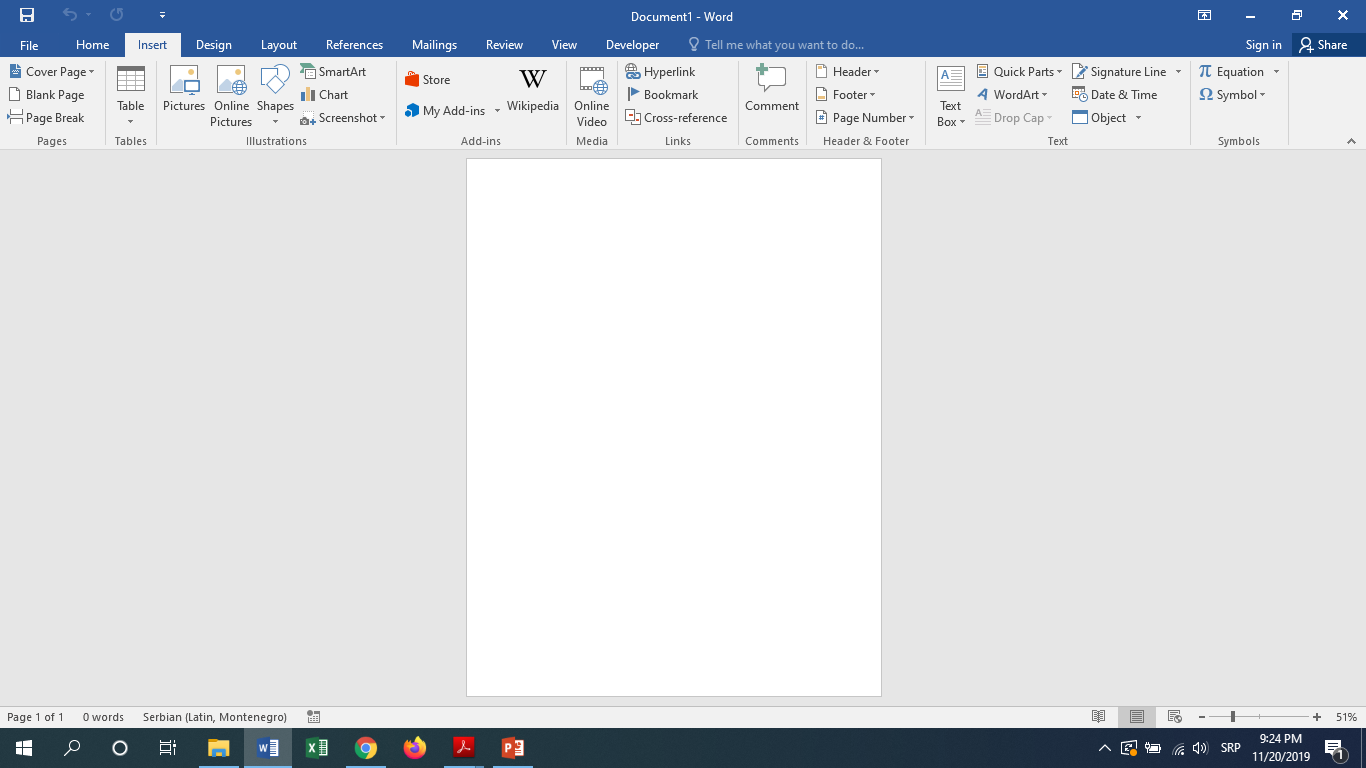 HVALA NA PAŽNJI